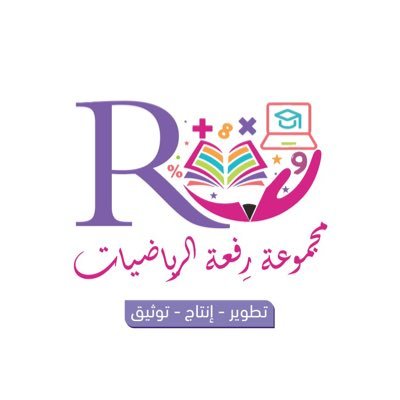 7 - 1
النقود
( ريال , ريالان ، 5 ريالات ، 10 ريالات ، 50 ريالا )
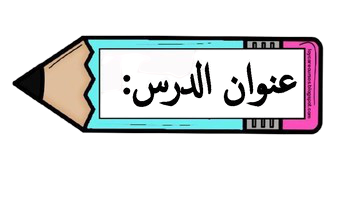 أ.أحـمـد الأحـمـدي  @ahmad9963
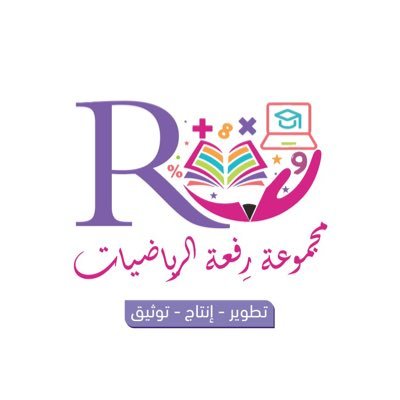 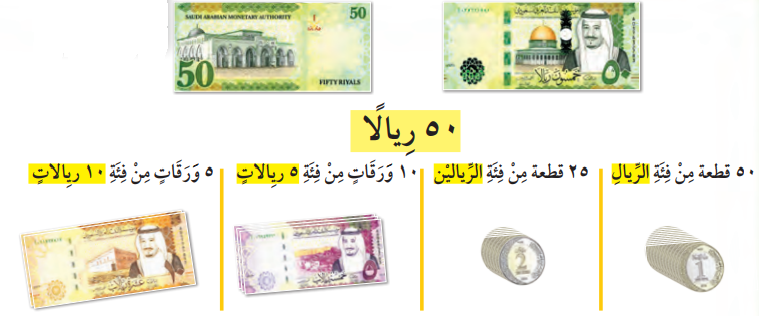 فكرة الدرس
أحدد قيمة مجموعة من النقود بالعد التصاعدي

المفردات
ريال
ريالان
5 ريالات
10 ريالات
50 ريالا
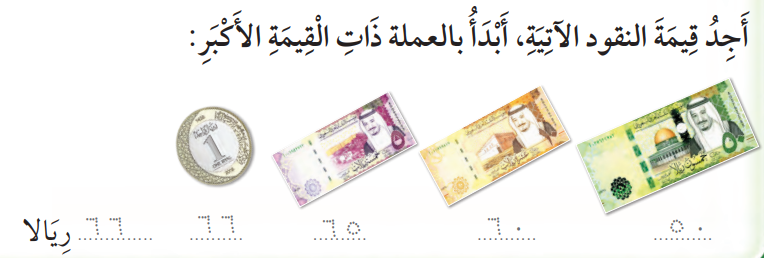 أ.أحـمـد الأحـمـدي  @ahmad9963
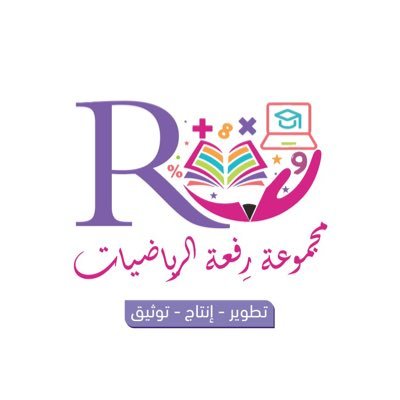 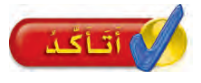 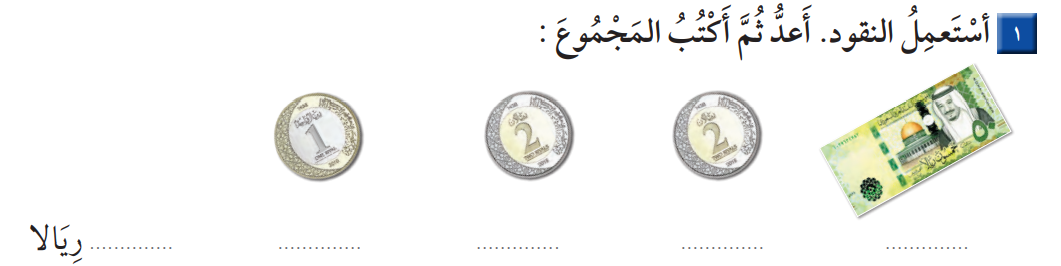 أ.أحـمـد الأحـمـدي  @ahmad9963
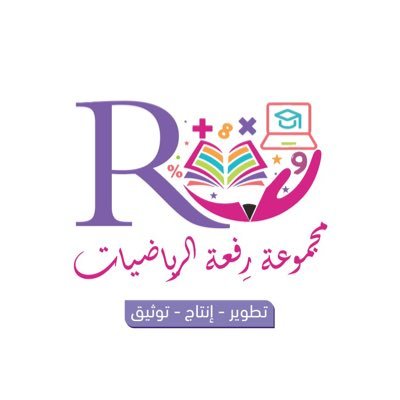 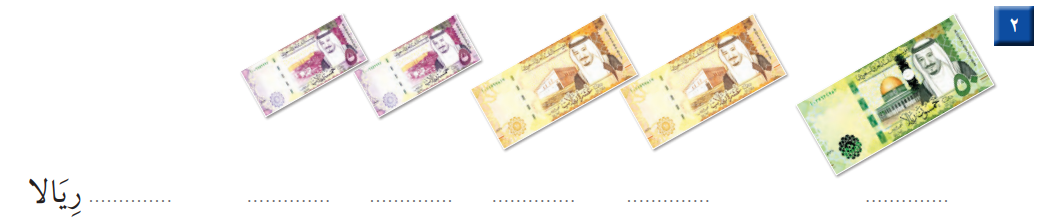 أ.أحـمـد الأحـمـدي  @ahmad9963
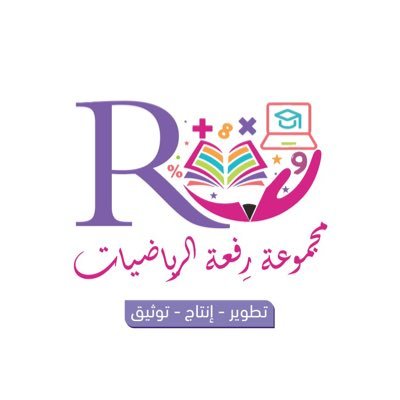 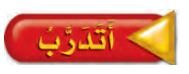 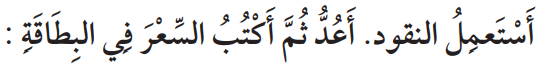 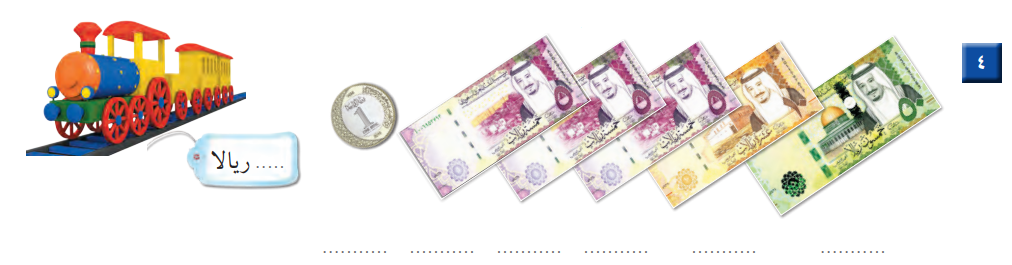 أ.أحـمـد الأحـمـدي  @ahmad9963
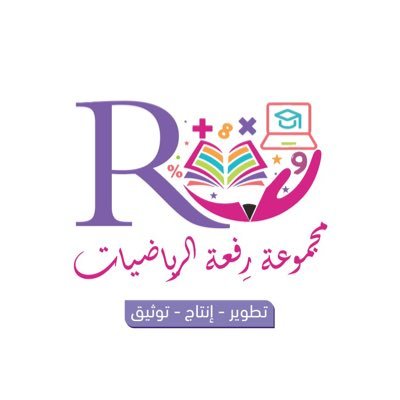 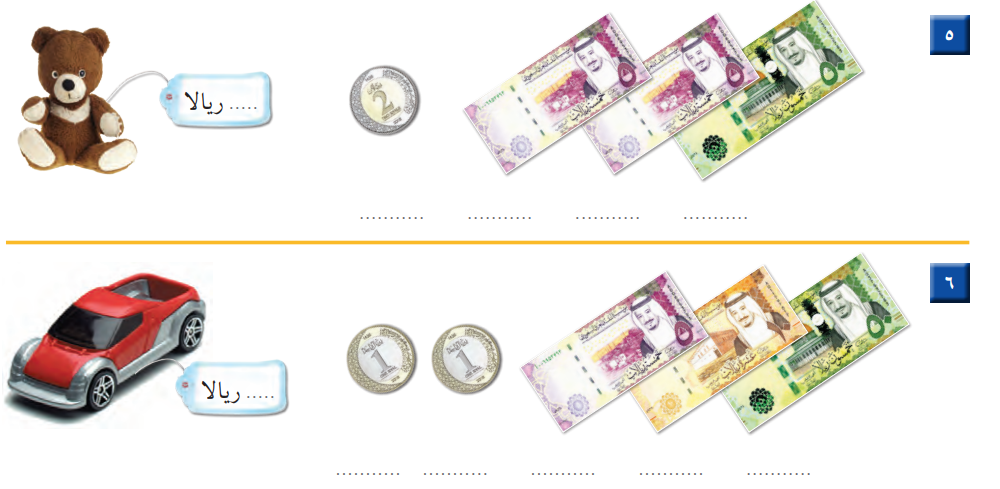 أ.أحـمـد الأحـمـدي  @ahmad9963
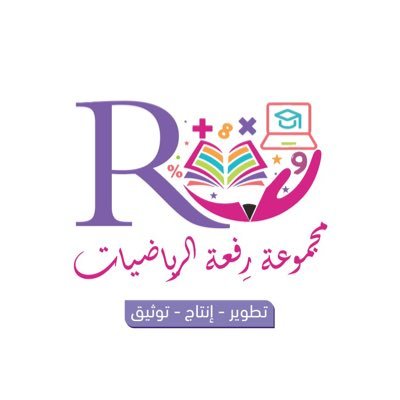 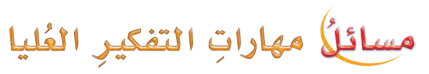 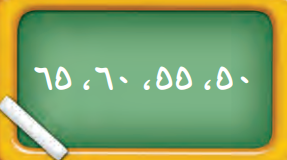 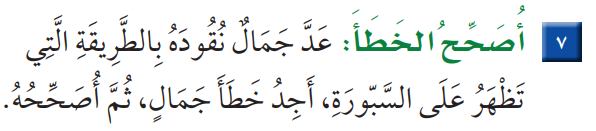 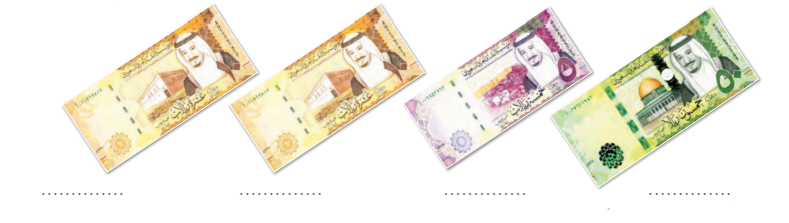 أ.أحـمـد الأحـمـدي  @ahmad9963